Родительское собрание
Педагогический такт 
родителей 
в общении с ребенком
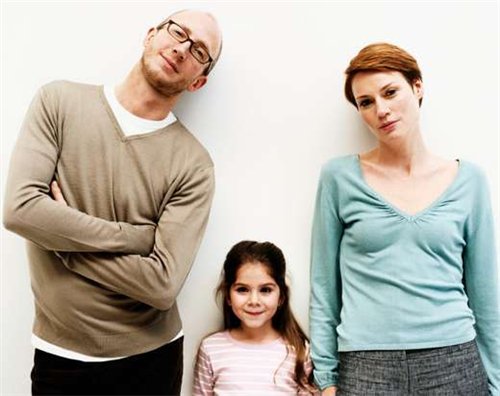 Цели и задачи
Актуализировать проблему воспитания в семье.
Расширить знания родительского коллектива о педагогическом такте.
Стимулировать полноценное общение родителей и детей. 
Привлечь  родителей к активному участию в воспитательном процессе.
… Педагогика, развивая в ребёнке будущего человека, не должна забывать, что детство также есть период жизни, и часто лучший её период.
                                                        К. Ушинский
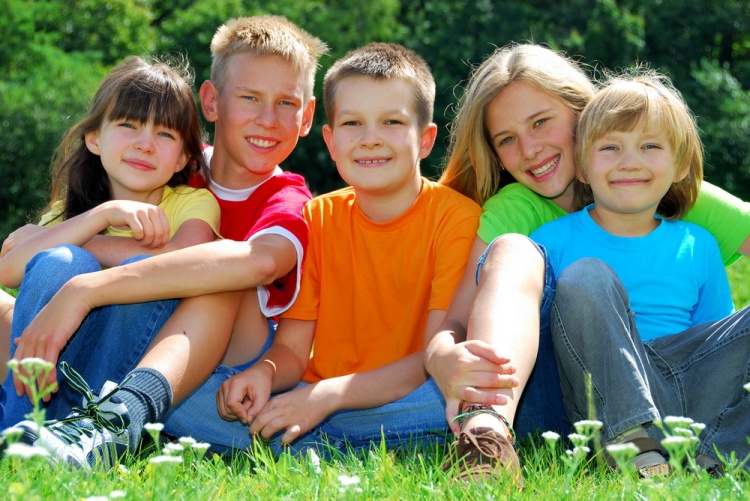 Педагогический такт
умение найти подход к ребёнку, отыскать ключ к его сердцу и направить его поступки по намеченному руслу. 
не что иное, как хорошо развитое чувство меры (греческое слово «такт» в переводе означает «мера») ласковости и строгости, требовательности и доброты.
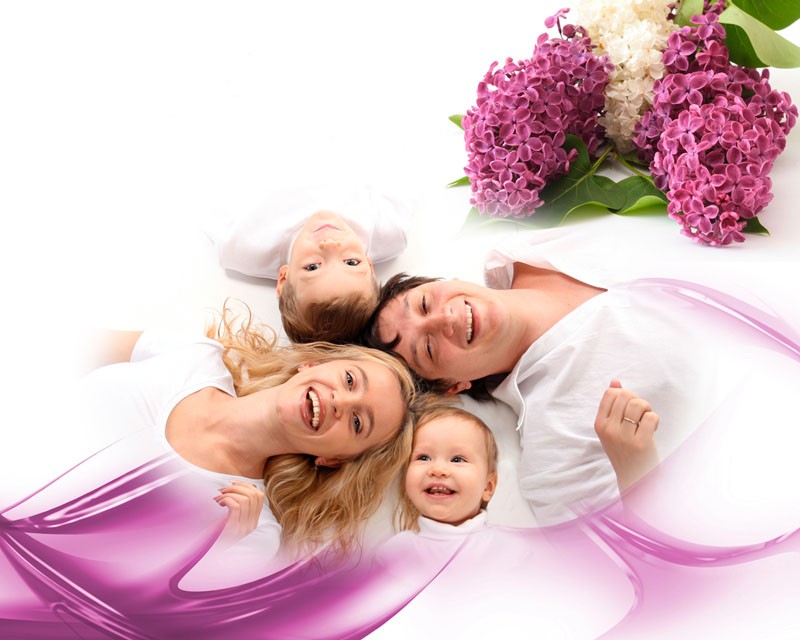 Семья – колыбель духовного рождения человека
Хотите, чтобы были хорошие дети, - будьте счастливы. Разорвитесь на части, используйте все свои таланты, ваши способности, привлеките ваших друзей, знакомых, но будьте счастливы настоящим человеческим счастьем.
                                        А.С. Макаренко
Педагогический такт требует знаний
возрастных особенностей
 индивидуальных особенностей
ситуативного психологического состояния своего ребенка
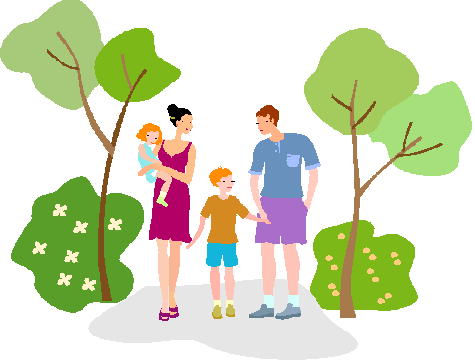 Проявления нарушений педагогического такта
мера любви и строгости
 единые требования в воспитании
 последовательность в поведении старших
 «положительный пример» родителей, их авторитет
  взаимоотношения между отцом и матерью,  психологический  семейный  климат
Следует помнить
Излишек строгости притупляет ум, очерствляет сердце. Путем подавления можно сломить, опустошить человека, но только 
НЕ   ВОСПИТАТЬ.
"Бить или не бить?"
Побои и брань подобны опию: чувствительность к ним быстро притупляется, и дозы приходится удваивать.
Верная указка не кулак, а ласка.
Народная мудрость.
Ни один злой человек не бывает счастлив.
Ювенал
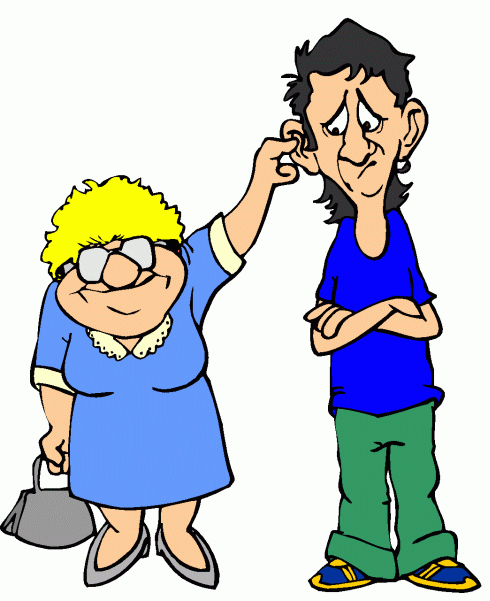 "Бить или не бить?"
Взыскивать с детей за проступки, которые они не совершали, или хотя бы строго наказывать их за мелкие провинности – значит, лишиться всякого их доверия и уважения.
 Воспитывай лаской, а не таской.
Народная мудрость 
Кто не возьмет лаской, не возьмет и строгостью.
 Народная мудрость
Правила семейной педагогики
Никогда не давать себе распускаться, ворчать, ругаться, бранить друг друга и ребенка.
Забывать плохое сразу, помнить хорошее всегда.
Подчеркивать в поведении детей не плохие, а хорошие стороны, их успехи, активнее поддерживать желание стать лучше.
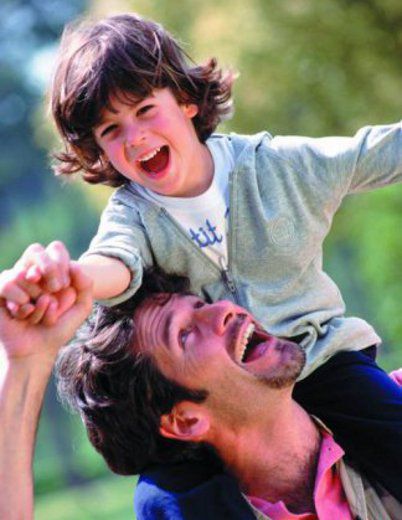 Правила семейной педагогики
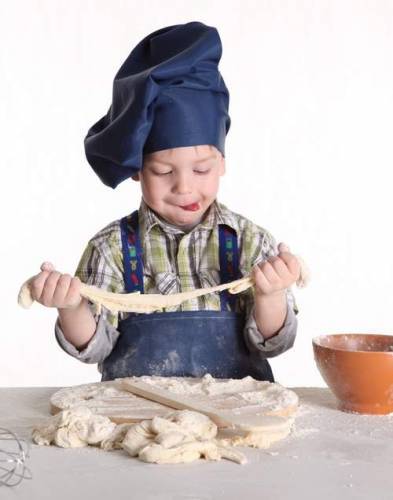 Хорошо воспитывать на положительном, вовлекать детей в полезную деятельность.
Показывать ребенку, какой вред он наносит себе и другим своими отрицательными поступками.
Разговаривать с ребенком как со взрослым: серьезно, уважительно, глубоко мотивированно.
«Закончи предложение»
Ребенка хвалят, он учится ...
быть благородным
Ребенок растет в честности, он учится ...
быть  справедливым
Ребенок растет в безопасности, он учится ...
 верить в людей
Ребенка поддерживают, он учится ... 
ценить себя
[Speaker Notes: н]
Ребенка постоянно критикуют, он учится ... 
ненавидеть
Ребенок живет во вражде, он учится... 
быть агрессивным
Ребенок живет в упреках, он учится... 
жить с чувством вины
Ребенок растет в терпимости, он учится... 
понимать других
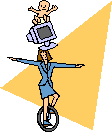 «Роль родителя»
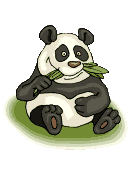 Родители – главные «проектировщики, конструкторы и строители» личности ребёнка. Вот почему важно знать, насколько успешно мы справляемся с такой сложной ролью.
Тест: «Какие Вы родители?»
1.Гордитесь ли Вы тем, что Ваш ребенок уже с детства был чистюлей? (Да, Нет)
2.Поощряете ли вы своего ребенка, когда он приносит домой хорошую отметку? (Да, Нет)
3.Умеете ли Вы правильно отвечать своему ребенку на вопросы, связанные с взаимоотношениями мужчины и женщины? (Да, Нет)
4.Знаете ли Вы точно, что ребенок должен, а чего не должен есть, чтобы его рацион соответствовал требованиям медиков? (Да, Нет)
5.Целуете ли и гладите ли Вы своего ребенка после того, как ему исполнилось семь лет? (Да, Нет)
6.Настаиваете ли Вы на том, чтобы дети сами поддерживали порядок в своей комнате? (Да, Нет)
7.Способны ли Вы в присутствии ребенка признать свою ошибку? (Да, Нет
8.Уважаете ли Вы право своего ребенка на личную тайну? (Да, Нет)
9.Если у Вас привычка часто повторять: «А вот в мое время…», или: «Ребенок должен держать язык за зубами?» (Да, Нет)
10.Делитесь ли Вы с детьми своими радостями и горестями? (Да, Нет)
11.Бывает ли, что Вы в качестве наказания запрещаете ребенку смотреть телевизор? (Да, Нет)
12.Спрашиваете ли Вы у ребенка, как он проводит свое свободное время? (Да, Нет)
13.Если бы кто-нибудь придумал робота-воспитателя, купили бы Вы такую машину? (Да, Нет)
14.Критикуете и наказываете ли Вы своих детей в присутствии посторонних? (Да, Нет)
т)
Ключ:
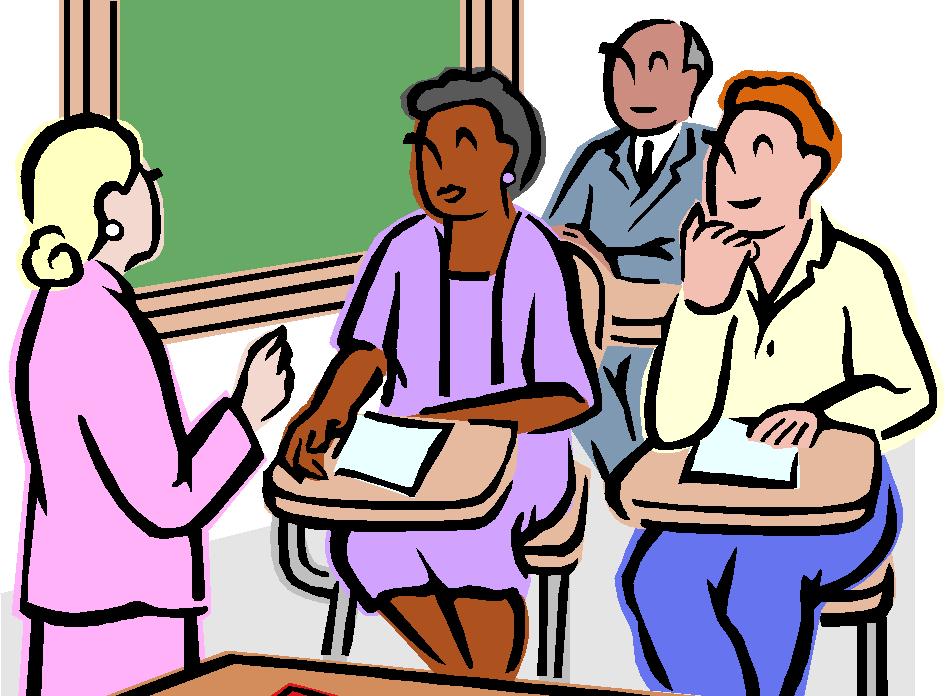 1-2 балла. Роль родителей освоена Вами не вполне: Вы слишком строги и педагогичны. Вам стоит быть чуть терпимее.
3-4 балла. Ваши результаты не из лучших. Не будьте так жестоки в своих требованиях к детям, дайте им возможность что-то решать и самостоятельно.
5-8 баллов. Средний результат, свидетельствующий о неустойчивости Вашей позиции. Порою Вы слишком требовательны к детям, порою слишком многое им позволяете.
9-11 баллов. Думается, Вы с радостью и разумно воспитываете своих детей, хотя и незнакомы со всеми премудростями педагогики.
12-13 баллов. Вы на редкость хорошие родители, надежная опора своих детей, от Вас они легко научатся правильному отношению к жизни и ее проблемам.
14 баллов. Поздравляем! Вы можете считать себя великолепными родителями. Если Вы работаете педагогом, значит, Вы на своем месте жизни, а если и не педагог, значит, Вашим детям просто очень повезло.
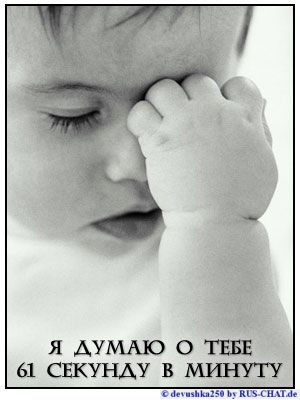 Ребенок – кумир, всё, что сделано им, - прекрасно, он умён, он самый лучший.
Самое дорогое, что есть в нашей жизни, - наши семьи, наши близкие. Храните мир и покой Вашей семьи! Мира и радости Вашему дому!
	Спасибо за внимание.